Ajuste de los combustibles enero 2023
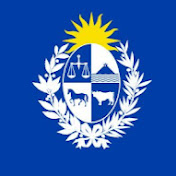 Ministerio de Industria Energía y Minería
Precio de Paridad de Importación (PPI) y PPI proyectado a surtidor
Todos los meses URSEA calcula el Precio Paridad de Importación en Planta y lo informa al Poder Ejecutivo
Se trata del precio que podría lograr un importador que compra el combustible en un mercado estable y profundo y lo trae al Uruguay, lo ingresa y paga los costos, impuestos y tasas asociados.
Así se calcula el PPI Precio en Planta (PEP) que es el que corresponde comparar con el precio en La Tablada que ofrece ANCAP
Para poder comparar con el Precio de Venta al Público, corresponde agregar impuestos, tasas, flete secundario y costos de cadena secundaria (distribuidores y estacioneros).
Así se llega al PPI proyectado a surtidor
Los principales impuestos son el IMESI (gasolinas), el IVA y el fideicomiso del transporte (Gasoil)
Precios de enero 2023 versus PPI a surtidor
*incluye ajustes de tasas e impuestos para 2023
Decisión Precio de Venta al Público enero:

Nafta Súper 95 = 71.89 $/lt (4% de baja)
Gasoil 50S = 58,99 $/lt (9,2% de baja)
Resolución del Poder Ejecutivo a enero 2023
Las naftas bajan $ 3 y el gasoil $ 6 por litro en enero
El supergás mantiene su precio, que continúa por debajo de los valores internacionales
Como resultado de la política tarifaria que refleja la realidad del mercado internacional, el Poder Ejecutivo decidió bajar el precio de los combustibles a partir del 1° de enero.
La nafta Súper 95 bajará $ 3 en surtidor y pasará a costar $ 71,89 como precio máximo de venta al público. Por su parte, el Gasoil 50S bajará $ 6 y costará $ 58,99 por litro como precio máximo al público.
De esta forma, los precios de venta al público de los principales combustibles comenzaran el año alineados con el Precio Paridad de Importación (PPI) que releva URSEA.
En el caso del supergás, el valor internacionales se mantiene por encima del actual precio de venta al público, razón por la cual se mantendrá sin modificación. 
Los nuevos valores comenzarán a regir a partir de la hora 00.00 del 1º de enero de 2023.
Evolución del Precio de Venta al Publico en relación a la PPI a surtidor
Evolución del Precio de Venta al Publico en relación a la PPI a surtidor
La brecha con la importación (sin biocombustibles)
Representa el sobrecosto que la sociedad paga a ANCAP, respecto de un precio teórico de importación (URSEA).
Año 2020 – Fuerte caída de las ventas por pandemia.
Pese a haber resignado más de 200 MUSD en 2022, el resultado de ANCAP se proyecta en equilibrio
2012
2013
2014
2015
2016
2017
2018
2019
2020
2021
2022
En 2018 se produjo un cambio de metodología para el calculo del Precio de Paridad (URSEA).
A partir de octubre 2020 comienza a regir la metodología PPI URSEA.
Valores para uso referencial únicamente
Cifras expresadas en millones de dólares. Tipo de cambio de cierre de cada período.
MUCHAS GRACIAS
www.miem.gub.uy
8